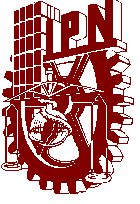 INSTITUTO POLITÉCNICO NACIONAL
SECRETARÍA DE ADMINISTRACIÓNDIRECCIÓN DE RECURSOS FINANCIEROS
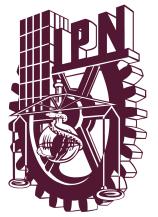 CRONOGRAMA DEL CIERRE PRESUPUESTAL Y FINANCIERO 2013
INSTITUTO POLITÉCNICO NACIONAL
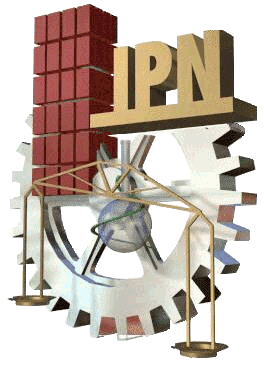 SECRETARÍA DE ADMINISTRACIÓN
FECHA DE CIERRE Y ENTREGA
ÁREA RESPONSABLE
ACTIVIDADES
DEPENDENCIAS POLITÉCNICAS
CONTROL Y EJERCICIO DEL PRESUPUESTO Y FINANZAS
ÓRDENES DE PAGO AUTORIZADAS DE 
TODAS LAS ÁREAS
SE RECIBEN HASTA EL 31 DE OCTUBRE DE 2013
CONCILIACION Y DEPURACIÓN DE CUENTAS DEUDORAS Y ACREEDORAS Y CONCILIACIONES BANCARIAS
10 DE ENERO DE 2014
DEPARTAMENTO DE CONTABILIDAD
DEPENDENCIAS POLITÉCNICAS
ENTREGA DE ESTADOS FINANCIEROS
8 DE ENERO 2014
DEPENDENCIAS POLITÉCNICAS
REGISTRO COMPROMISOS SIGA
31 DE OCTUBRE 2013
PAGOS DE COMPROMISOS CONTRAIDOS, RECURSOS FISCALES
15 DE NOVIEMBRE 2013
DIR. RECS. MATS. Y SERVS.
REPORTE DE SINIESTROS DE TODAS LAS UNIDADES POLITECNICAS
2 DE DICIEMBRE 2013
DEPENDENCIAS POLITÉCNICAS
13 DE DICIEMBRE 2013
COFAA Y POI
DONATIVOS, REGULARIZACION DE ACTAS
INSTITUTO POLITÉCNICO NACIONAL
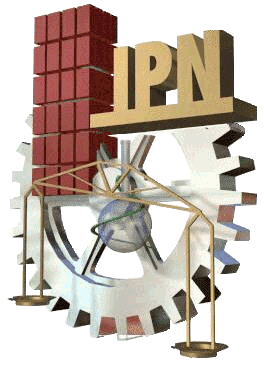 SECRETARÍA DE ADMINISTRACIÓN
FECHA DE CIERRE Y ENTREGA
ÁREA RESPONSABLE
ACTIVIDADES
10 DE ENERO 2014
CONCILIACION CAPITULO 1000
DIR. CAPITAL HUMANO
ENTREGA DEL FONDO REVOLVENTE
31 DE OCTUBRE 2013
DEPENDENCIAS POLITÉCNICAS
COMPROBACIÓN DE GASTOS POR AUTOGENERADOS Y FISCALES.
31 DE OCTUBRE 2013
TODAS LAS ÁREAS
INFORME DE RECURSOS AUTOGENERADOS: 
 IVA, DERECHOS, APROVECHAMIENTOS Y RETENCIONES DE IMPUESTOS.
8 DE ENERO 2014
DEPENDENCIAS POLITÉCNICAS
CIERRE DE TRANSFERENCIAS INTERNAS Y EXTERNAS
DEPENDENCIAS POLITÉCNICAS
30 DE AGOSTO 2013
ENTREGA DEL INFORME  DEL CIERRE PRESUPUESTAL
29 DE NOVIEMBRE 2013
DEPENDENCIAS POLITÉCNICAS
31 DE OCTUBRE 2013
DEPENDENCIAS POLITÉCNICAS
CIERRE DE AUTOGENERADOS
GRACIAS POR 
SU ASISTENCIA